Говорим правильно.Проблема расстановки ударений в словах
Автор: Стайко Анна
Ученица 10 «Г» класса
МАОУ Гимназия №76 г. Ростова-на-Дону
Цели, задачи, актуальность и др.
Цель: повышение уровня культуры речи говорящего.
Задачи: 
Выбор слов, в которых наиболее часто допускается неправильная постановка ударения.
Разработка мини-игры, позволяющей повысить уровень культуры речи говорящего.
Проведение  данной мини-игры для членов жюри.
Актуальность проблемы: произношение – показатель уровня культуры речи и общей культуры говорящего. К сожалению, нам редко приходится слышать высказывания, в которых говорящий правильно ставит ударения во всех словах.
Объект исследования: орфоэпические отклонения, то есть отклонения, связанные с постановкой ударения в словах, а также причины этого явления.
Метод исследования: проведение опроса на произношение слов среди  моих сверстников и председателей на защите проекта
Предмет исследования: слова, в которых часто допускается неправильная постановка ударения
Проблема моего проекта
Многие мои сверстники и даже некоторые взрослые часто допускают ошибки в постановке ударения. Также на уроках ученики совершают существенные орфоэпические ошибки. Почему это происходит?Русский язык считают одним из наиболее богатых и развитых языков мира. О гибкости, красоте, многогранности русского языка говорили многие писатели.
И.С. Тургенев
Иван Сергеевич Тургенев называл русский язык «великим, могучим, правдивым и свободным».

    «Во дни сомнений, во дни тягостных раздумий о судьбах моей родины, — ты один мне поддержка и опора, о великий, могучий, правдивый и свободный русский язык! Не будь тебя — как не впасть в отчаяние при виде всего, что совершается дома? Но нельзя верить, чтобы такой язык не был дан великому народу!»
К.Г. Паустовский
Константин Георгиевич Паустовский отмечал: 

   «Многие русские слова сами по себе излучают поэзию, подобно тому, как драгоценные камни излучают таинственный блеск».

    По отношению человека к своему языку, можно совершенно точно судитьне только о его культурном уровне, но и о его гражданской ценности
Причины неправильной постановки ударений в словах:
1. Влияние таких факторов языковой среды, как: отсутствие ударения в письменной речи, а также просторечие.
   2. Невнимательность говорящего к своей речи.3. Профессионализмы могут являться причинами отклонений от нормы ударения.4. Наличие в нашем языке большого количества иностранных (заимствованных) слов.
Мини-игра
Жалюзи
Балованный
Генезис
Диоптрия
Каталог
Фетиш
Красивее
Обеспечение
Обнял
Сливовый
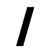 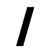 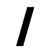 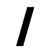 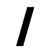 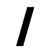 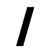 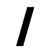 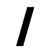 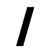 Практическая часть
(70%)
(30%)
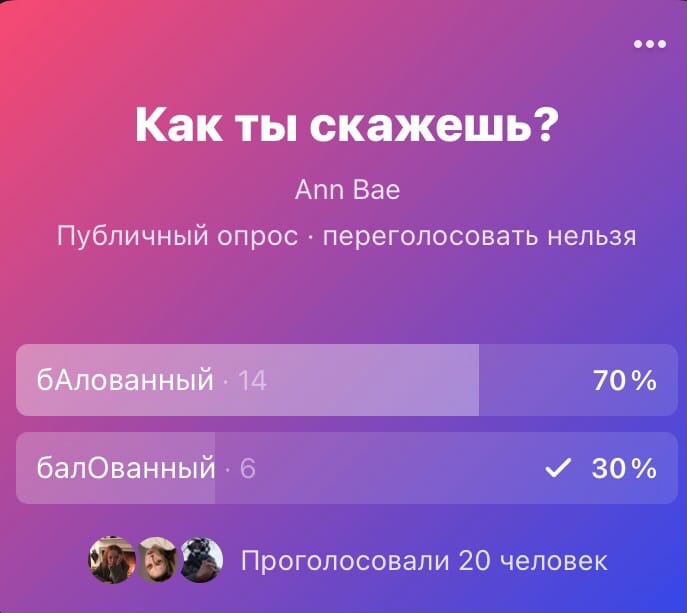 https://vk.com/poll602408647_544369917
Практическая часть
(43%)
(57%)
https://vk.com/poll619115699_565518417
Вывод
Проанализировав сведения, полученные в результате наблюдения, хочется надеяться, что современная школа исправит и выведет на должный уровень качественный состав техники речи учащихся. Такие ошибки, которые мы рассмотрели в данной работе еще могут быть устранены.
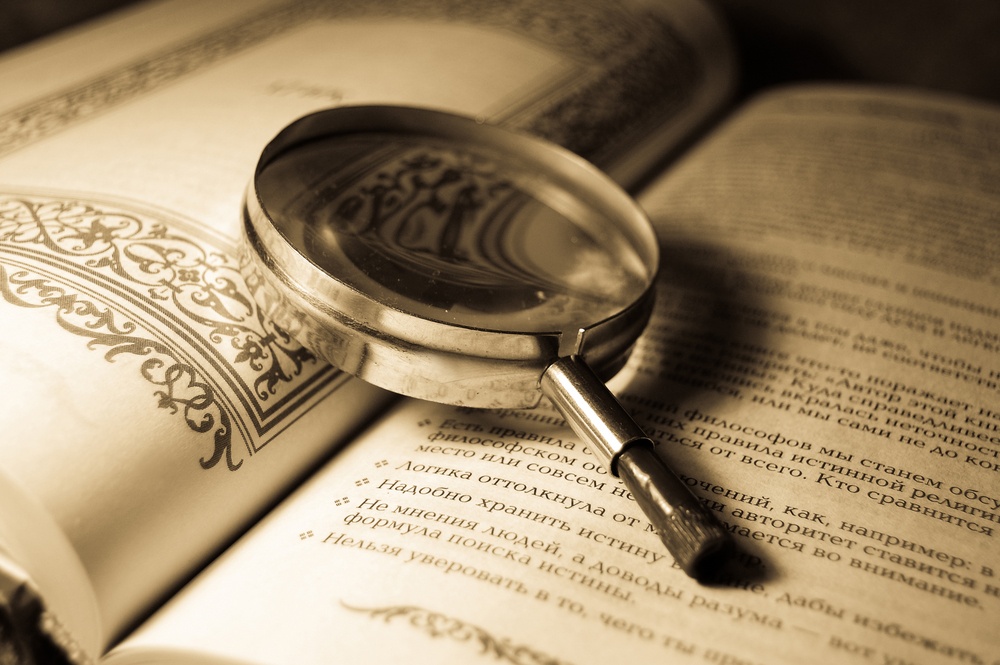 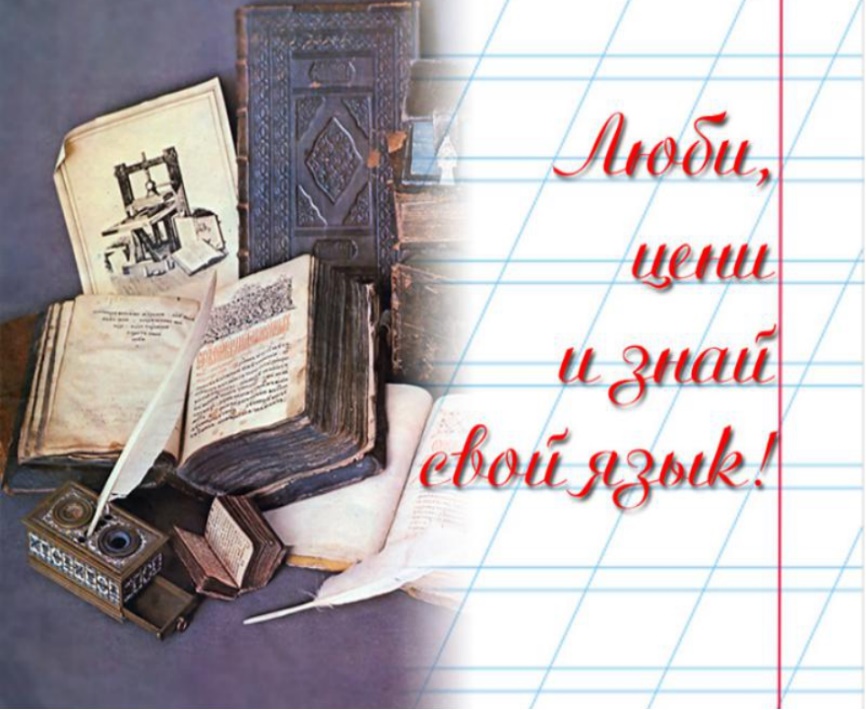 Список литературы:
https://multiurok.ru/files/proiekt-na-tiemu-pravil-no-li-my-ghovorim.html
bingoschool.ru › blog/77/
proza.ru › 2015/01/28/1683
https://nsportal.ru/shkola/russkiy-yazyk/library/2017..